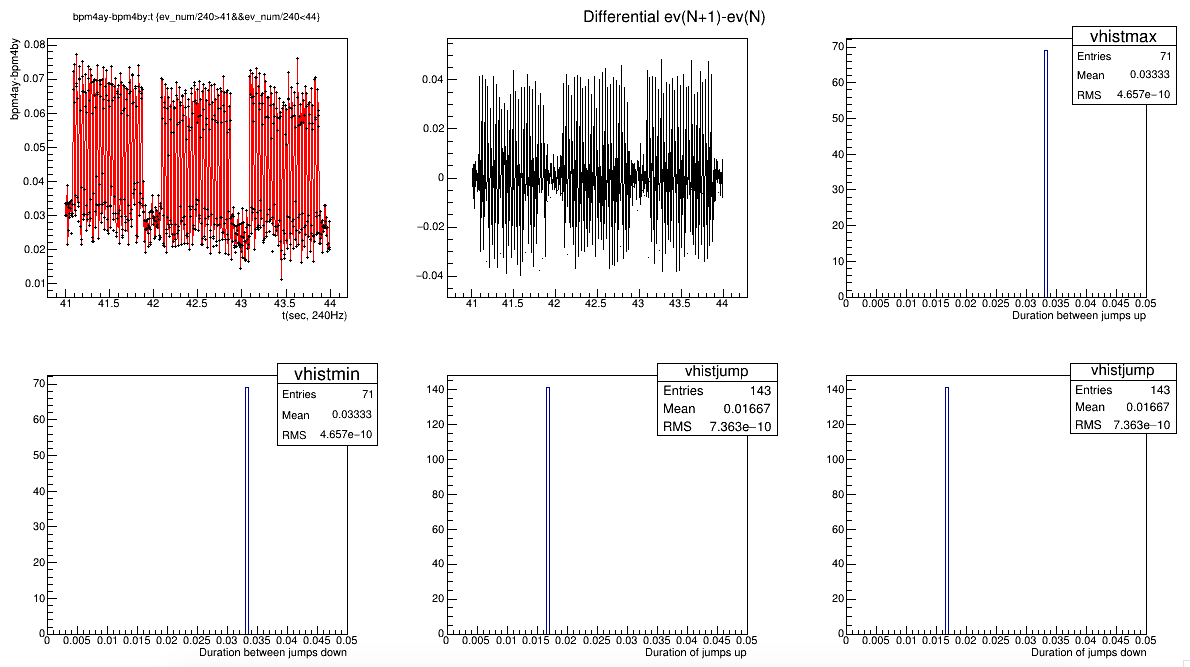 History
Linac Single Pass 100% in Hall pre2009
PREXI – 2009
RF modules changed to transport type in HallA post PREX – ‘Hybrid’ type – timing,IF LSP & RF transport
HallC qweak experiment – ‘Hybrid’ type BPMs, Qweak ADCs
2016 – appearance in 1H04A,E jumps (with varying severity, more apparent at higher currents 60-80uA sometimes) – Qweawk ADCs
2018-2019 – lower current running (20-30uA), jumps appeared more subtly until 50uA running, where more apparent – Qweak ADCs
Thus far reproducing 30mV jumps requires beam on and only appears in bpm1H04A,E not other bpms.
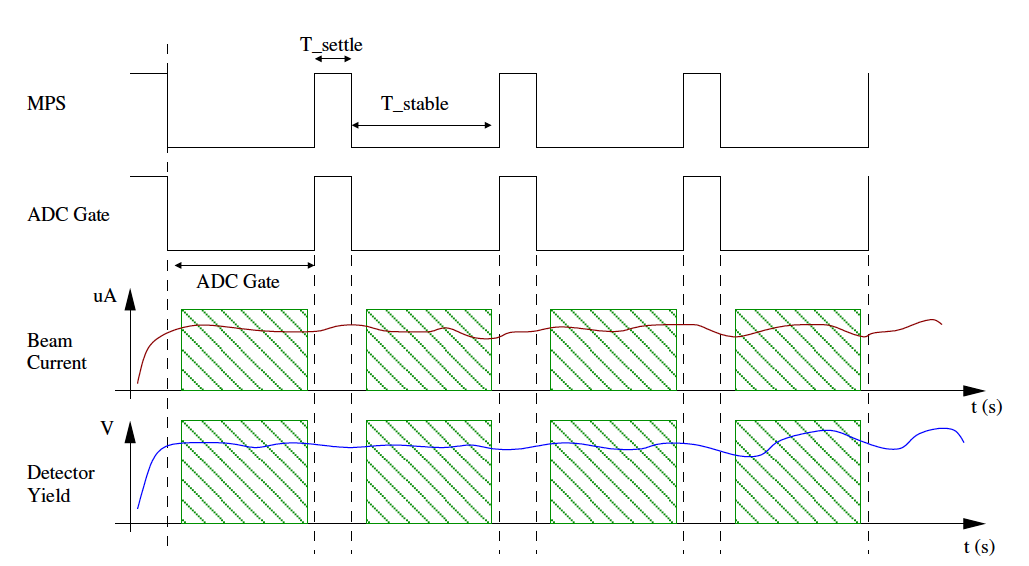 170,500us
240Hz linesync, 30Hz(29.556Hz) freeclock
30Hz multiplets can be formed in data processing to cancel 60Hz data when analyzing helicity correlated asymmetries
~4.167ms,33.330ms
0.99,8.282ms
4 subblocks
3.968,31.328ms
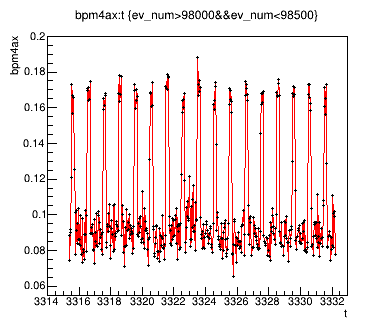 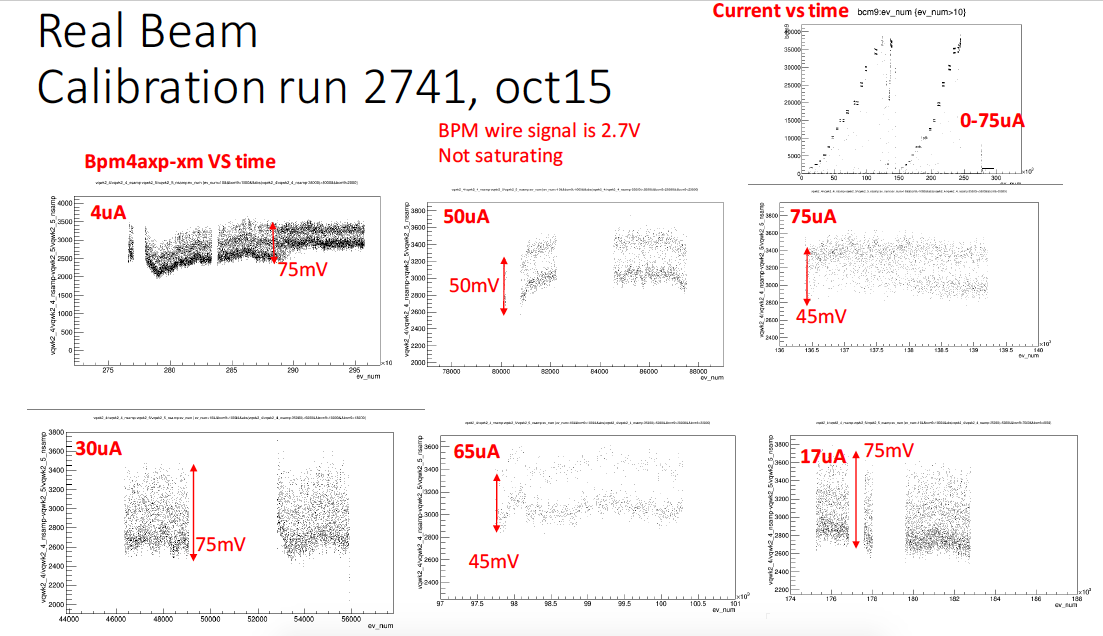 30Hz Data
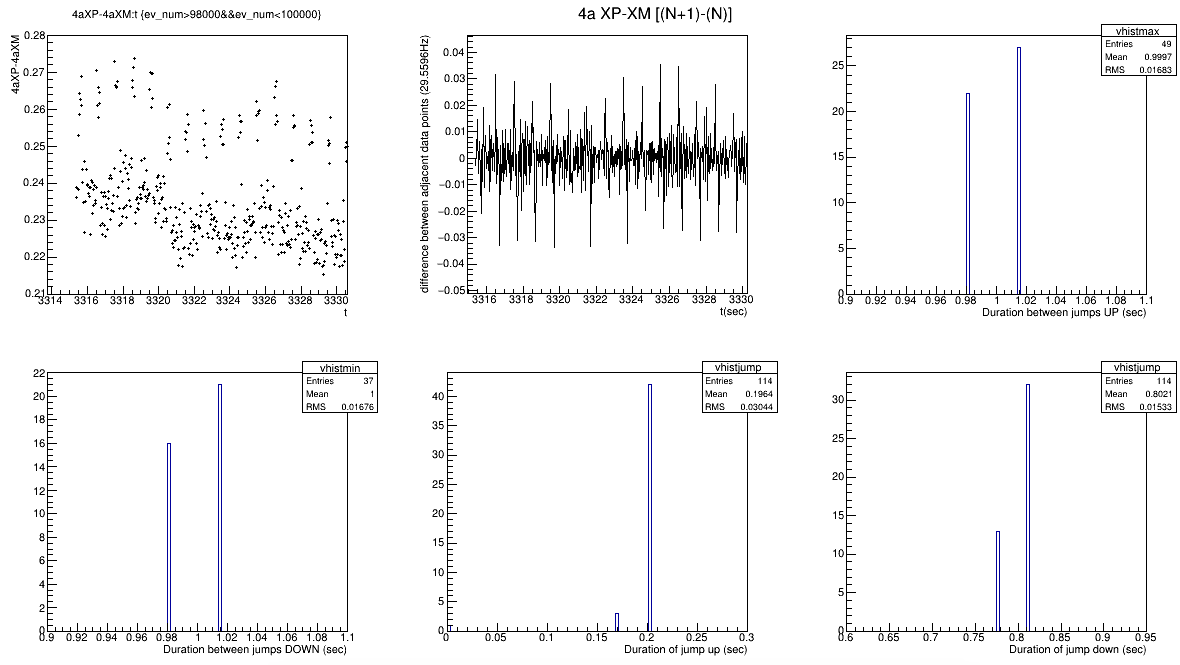 30Hz Data
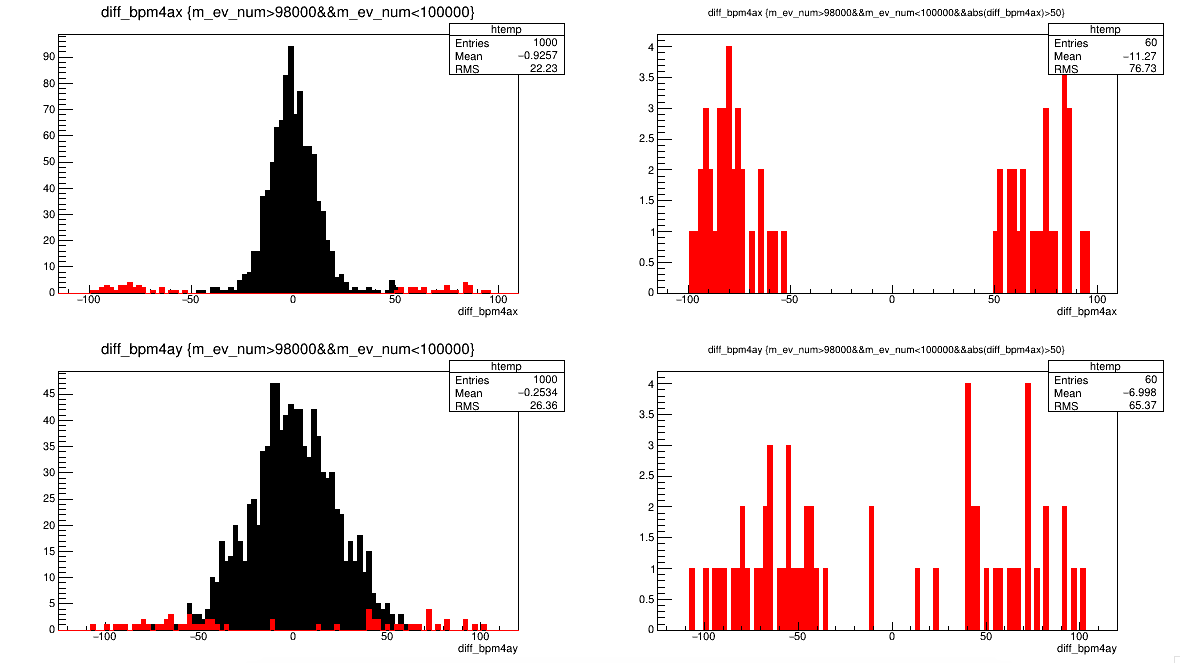 30Hz Data
Aside: in 2009, in the injector, when RF modules used with LSP IF/timing cards, saw tails
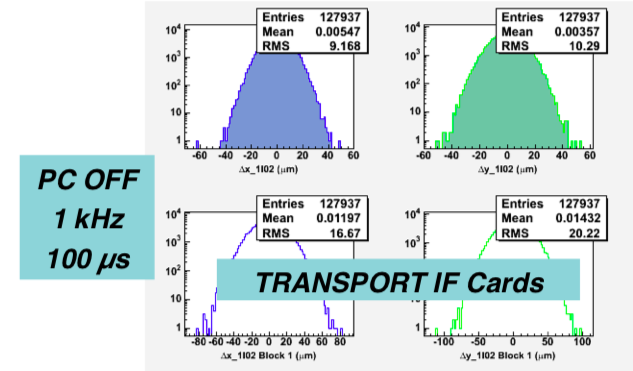 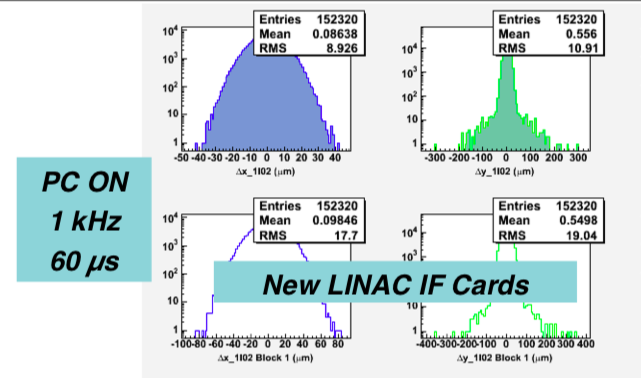 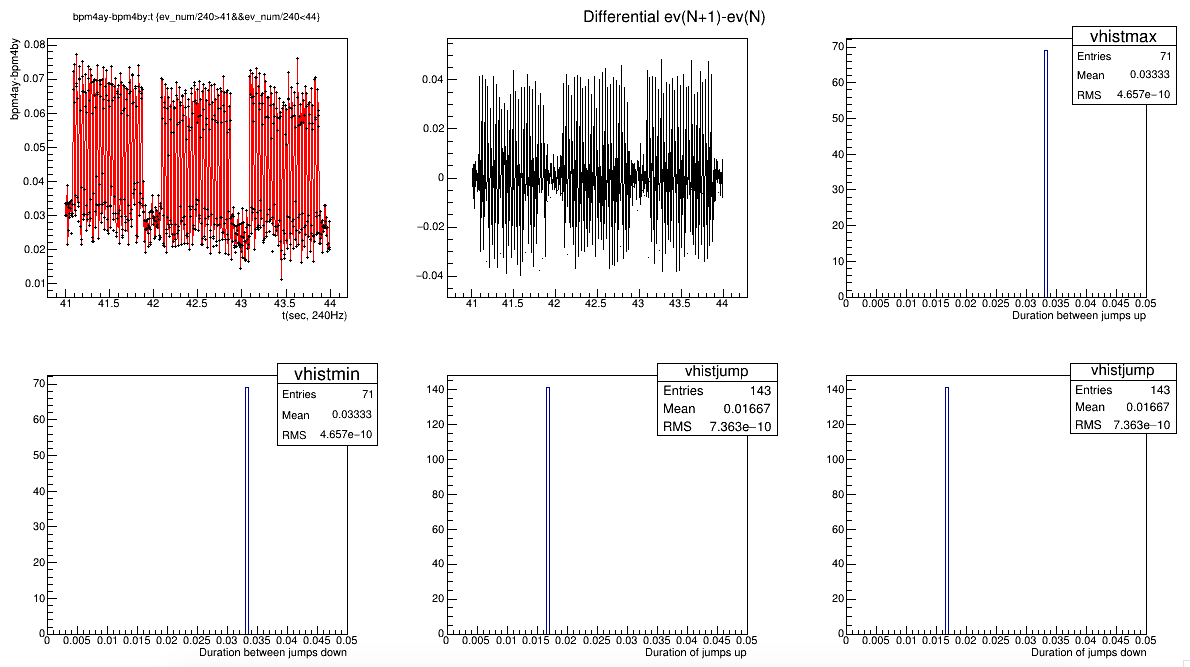 240Hz Data
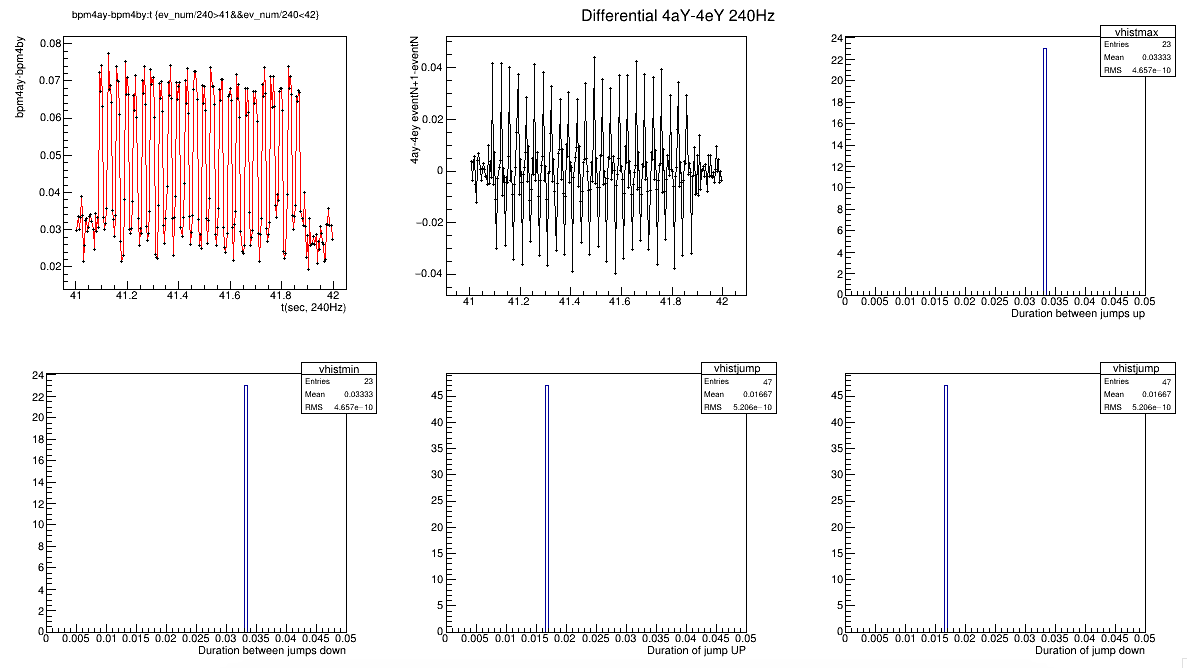 240Hz Data
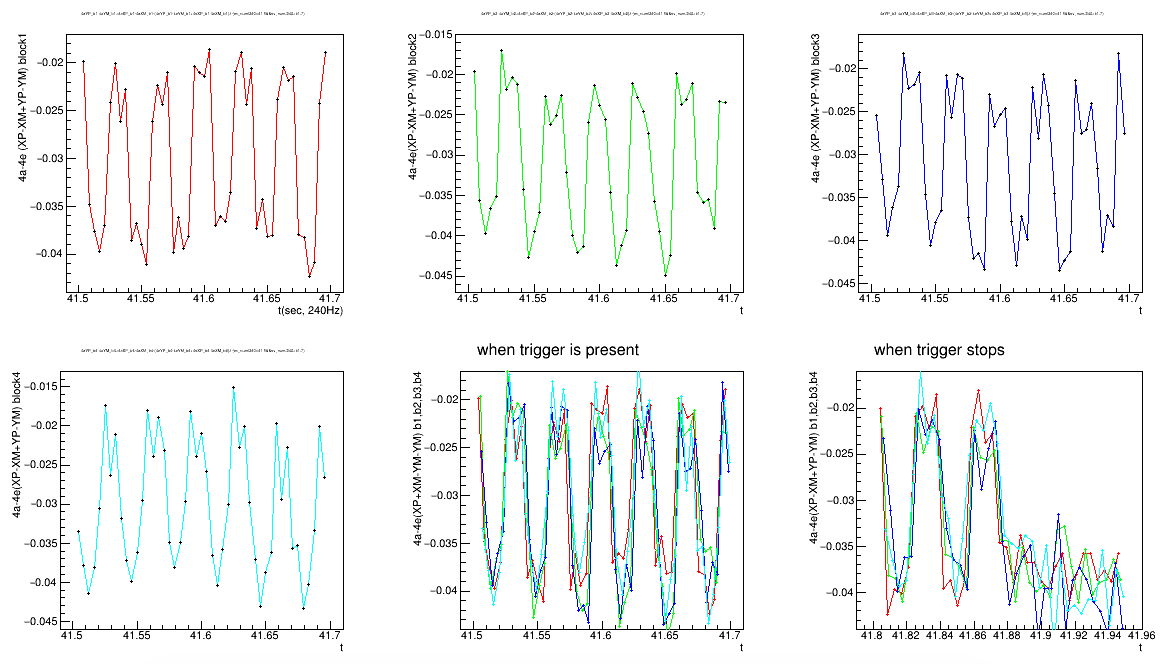 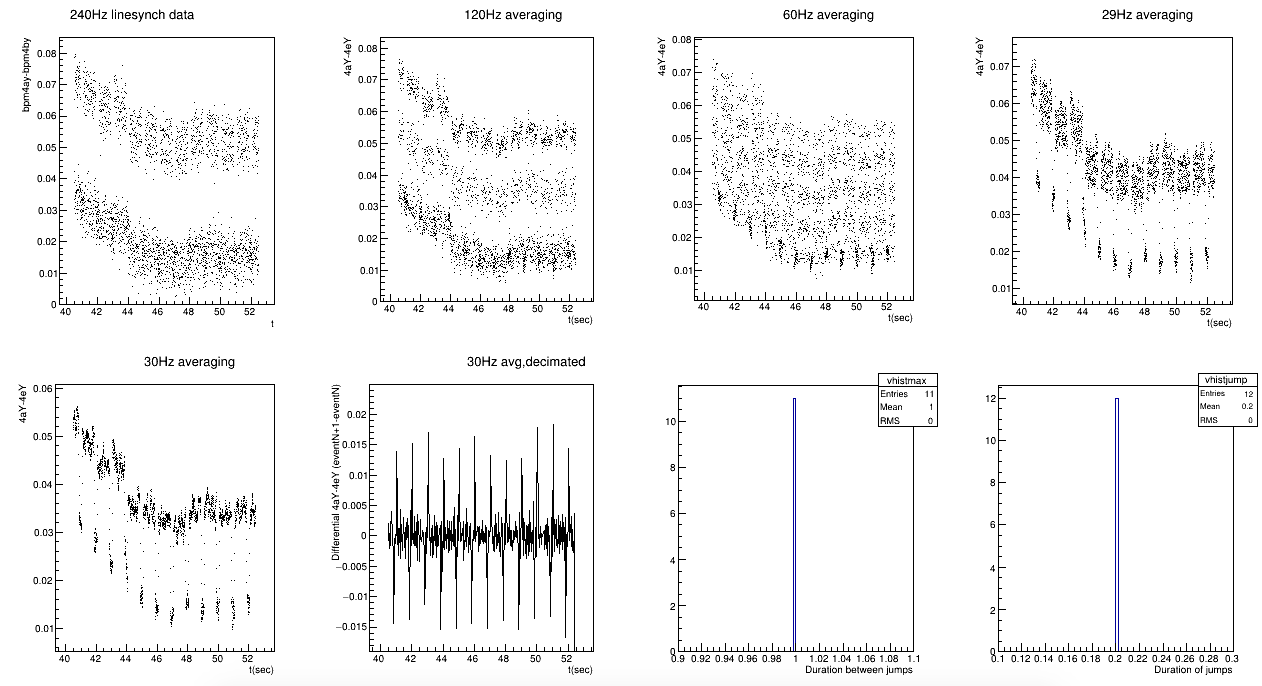 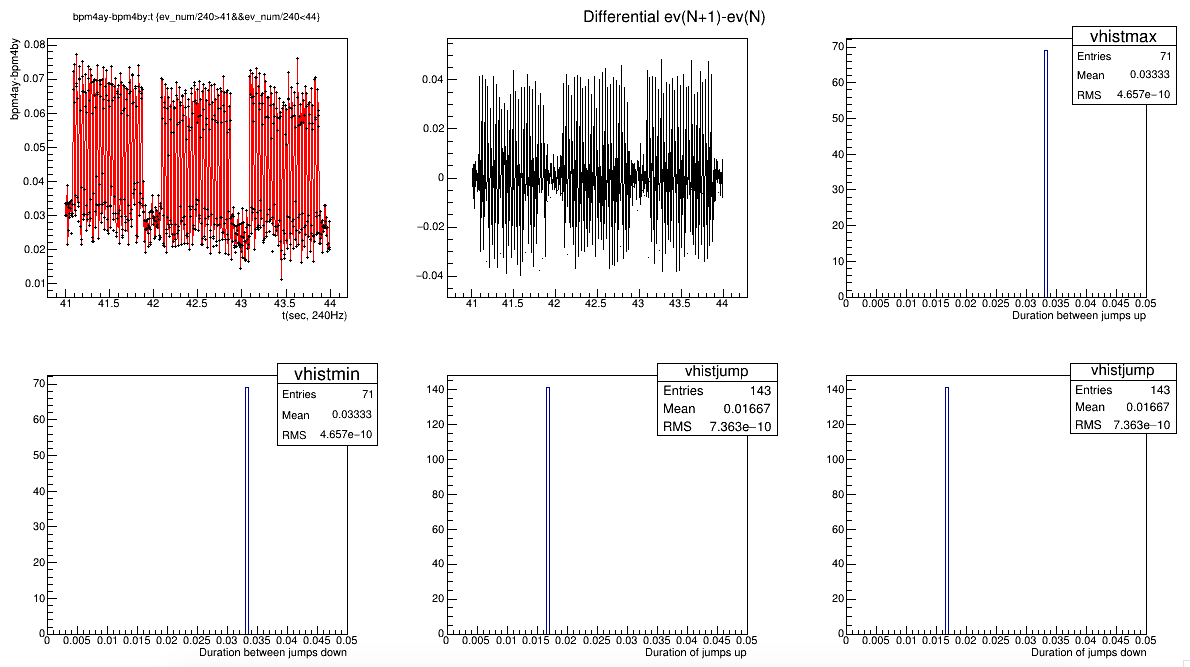 240Hz /(960Hz) beam on data 2019
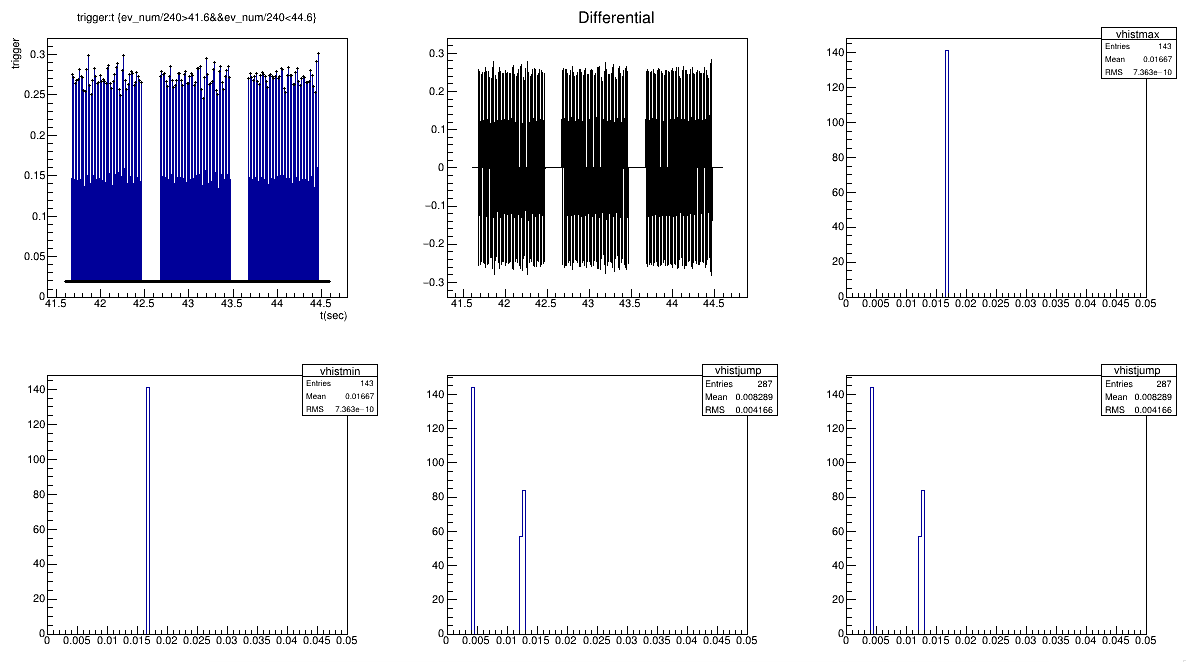 BPM trigger plugged into DAQ recently
separate run
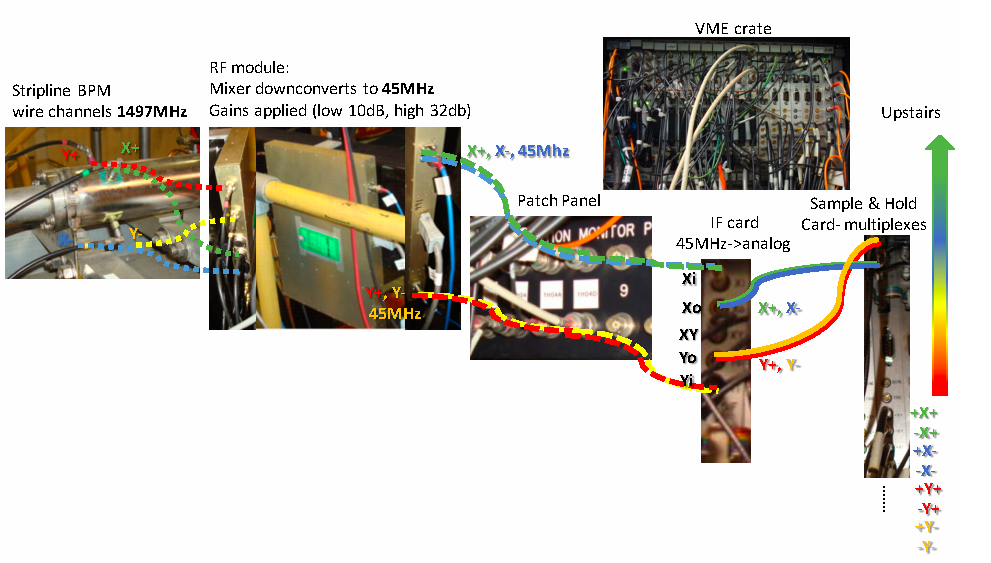 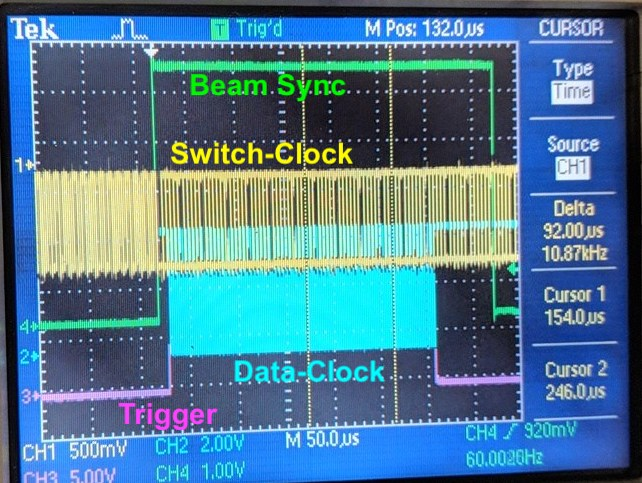 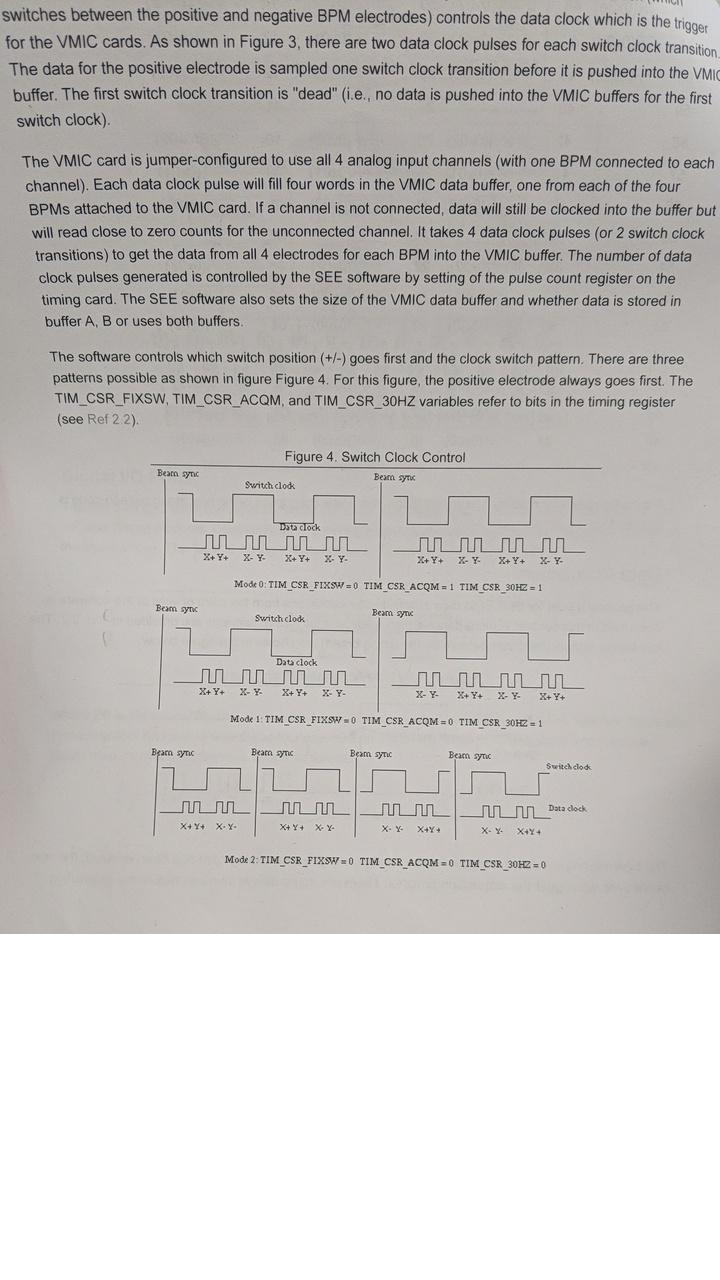 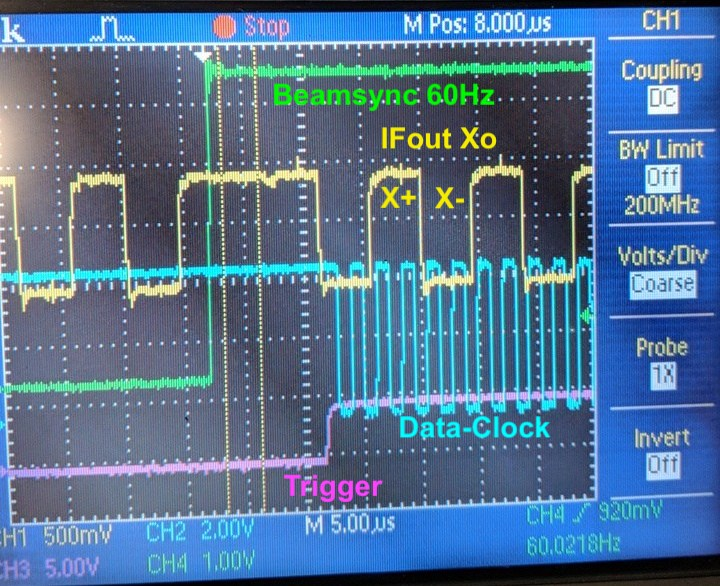 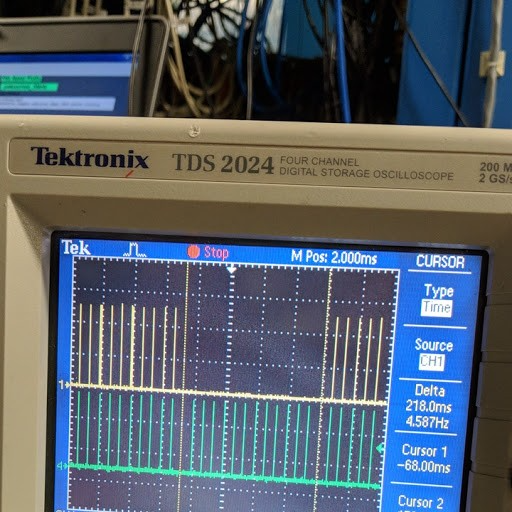 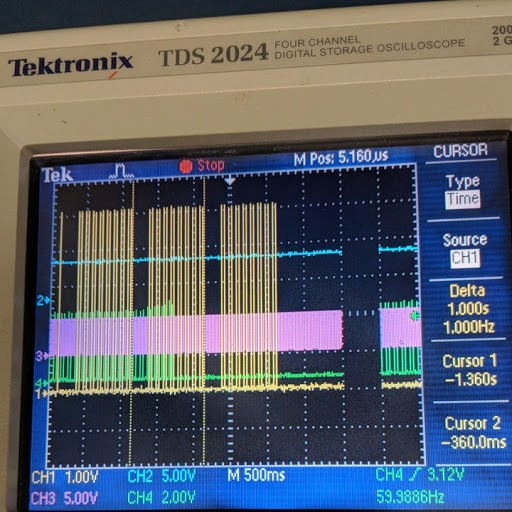 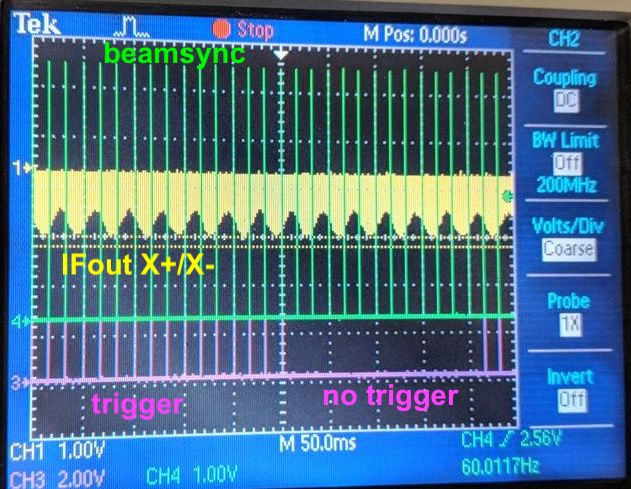 Trigger on data type:
-Synched to beam sync
-switch clock pattern alternating
-switch clock pattern interrupts
No trigger on data type:
-Not synched to beam sync - freeclock
-switch clock pattern constant
-No switch clock pattern interrupts
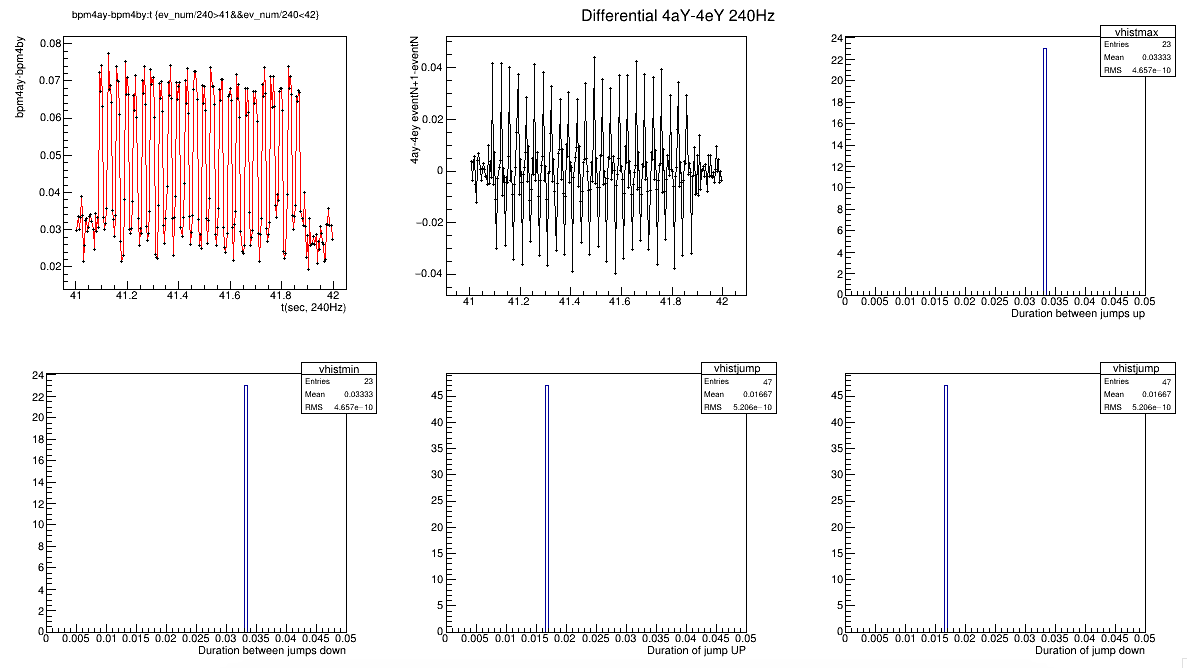 Trigger on data type(0.8sec):
-Synched to beam sync
-switch clock pattern alternating
-switch clock pattern interrupts
No trigger on data type (0.2sec):
-Not synched to beam sync - freeclock
-switch clock pattern constant
-No switch clock pattern interrupts
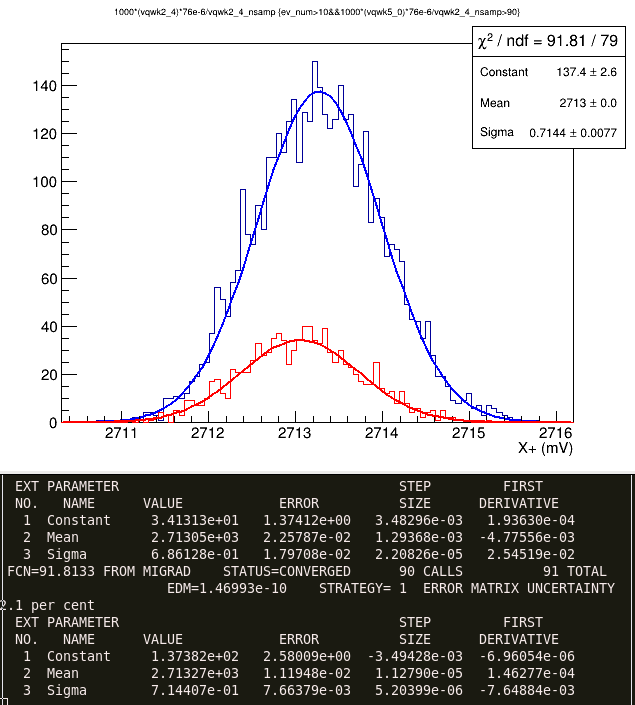 Aside: Trigger pickup
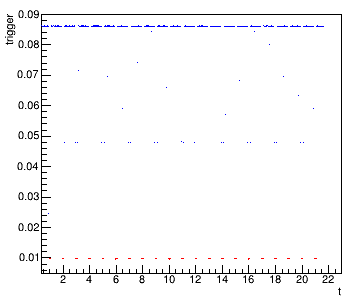 5V 280us long trigger signal pickup in wires channels of 20-30mV. Averages over 33ms to 0.2mV. Same on all wires. Simply a pedestal shift.
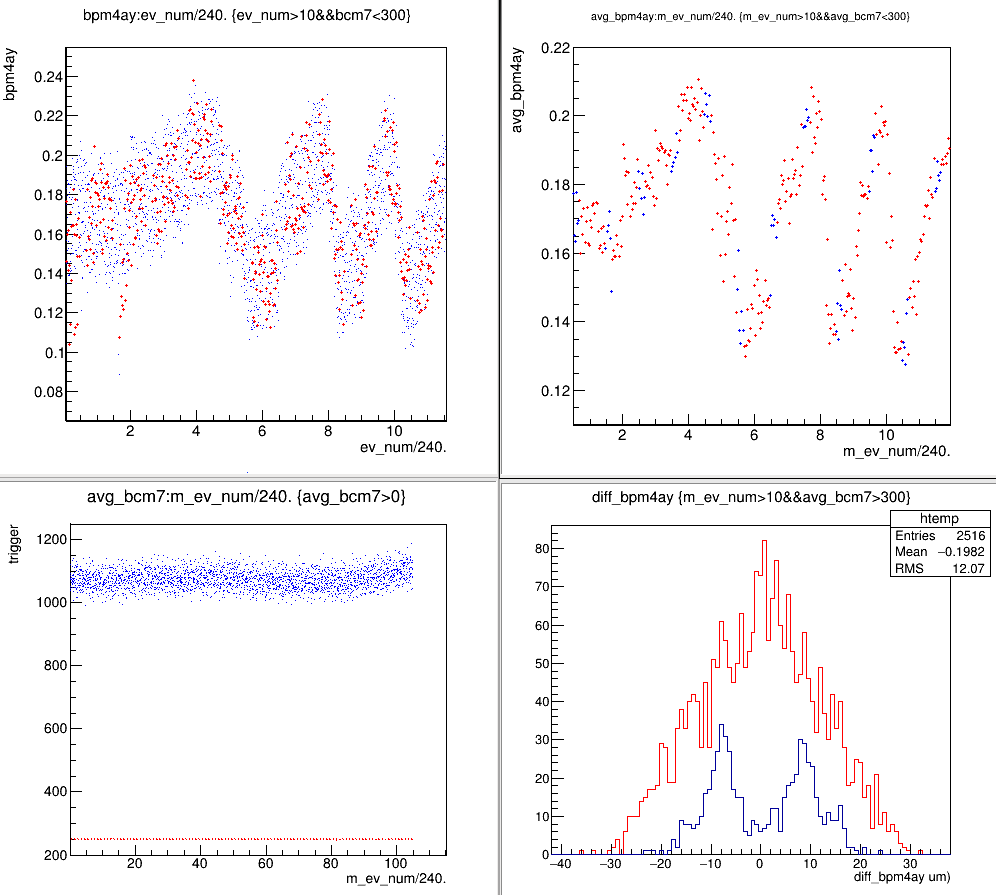 Run1691_6kHzminuswiresAM
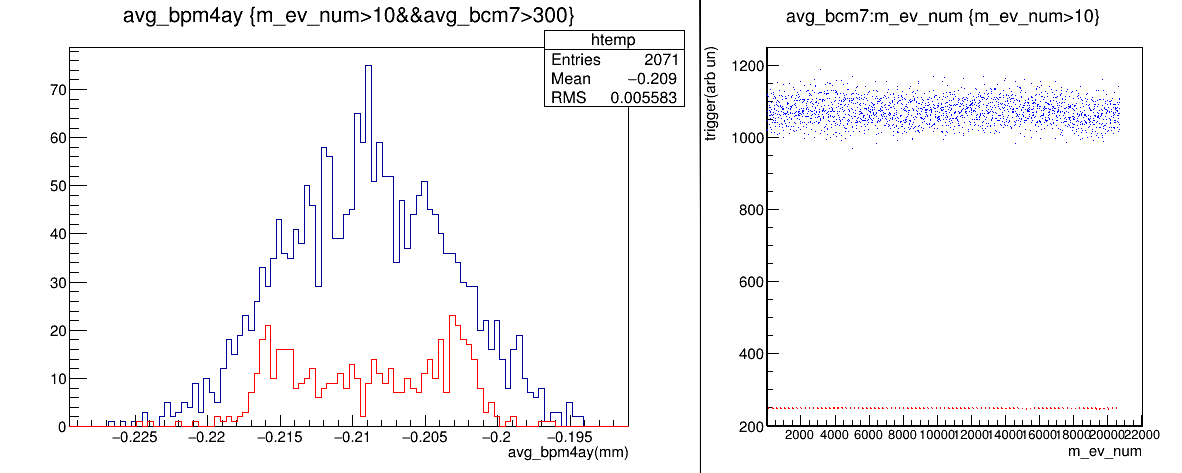 Run1690_sawtoothAMmodoncurrent6kHz_240Hzdata.png
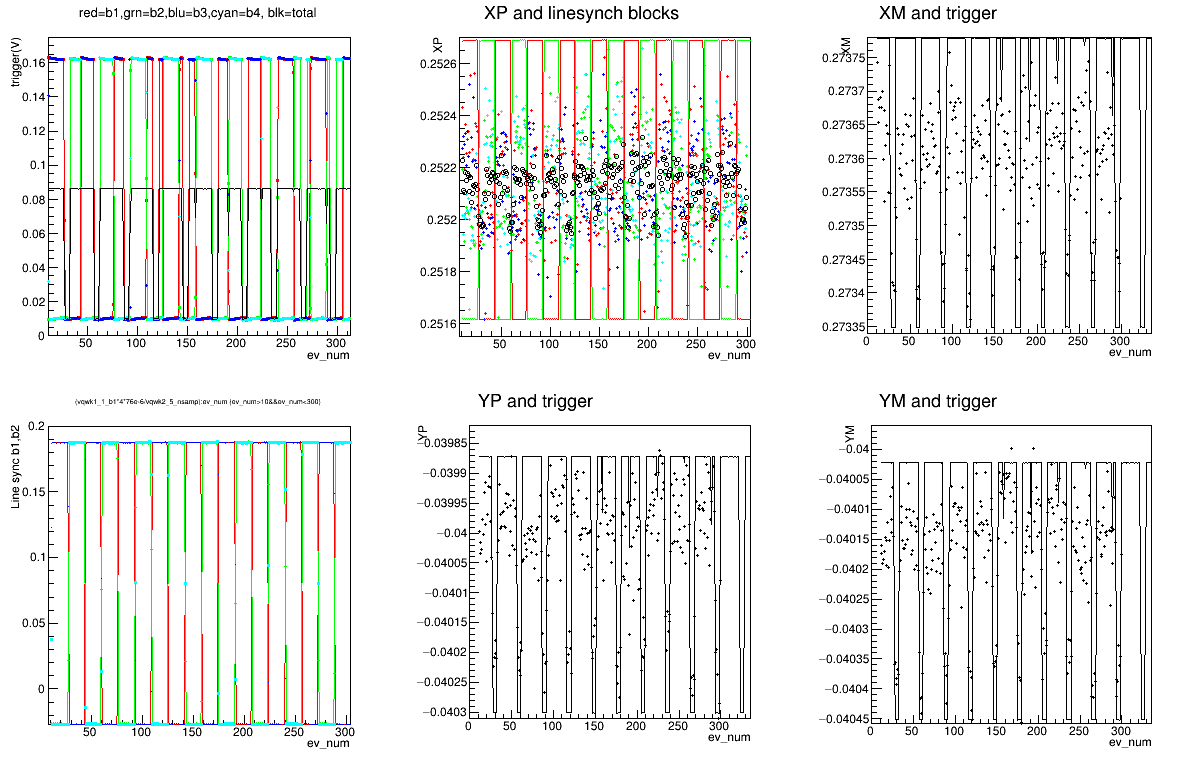 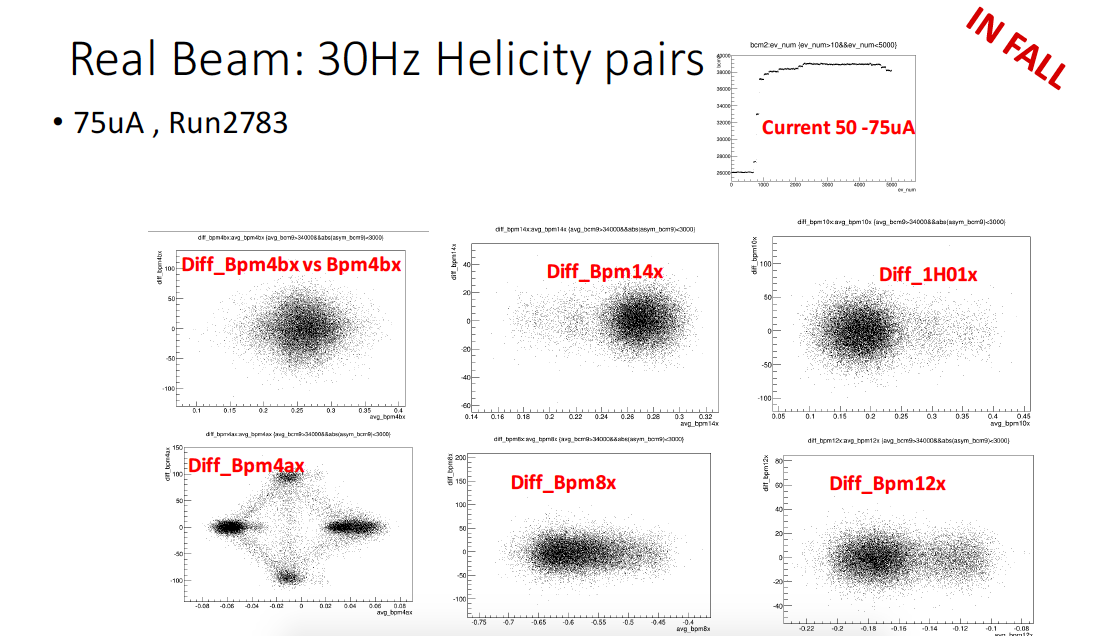 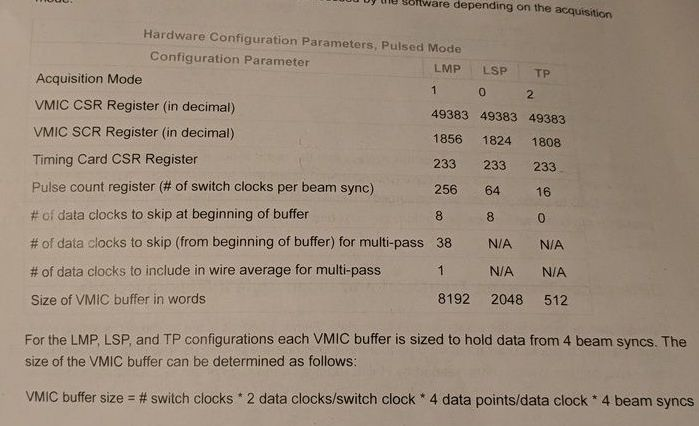 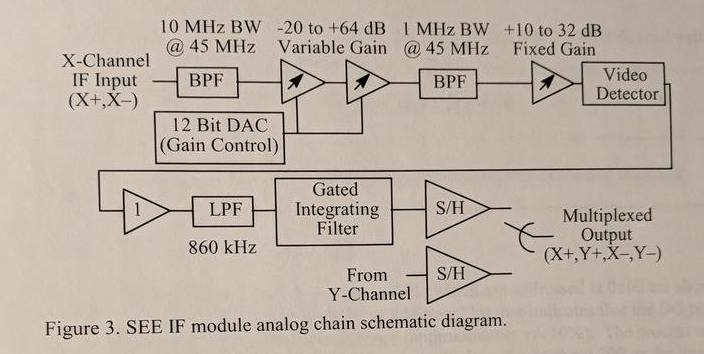 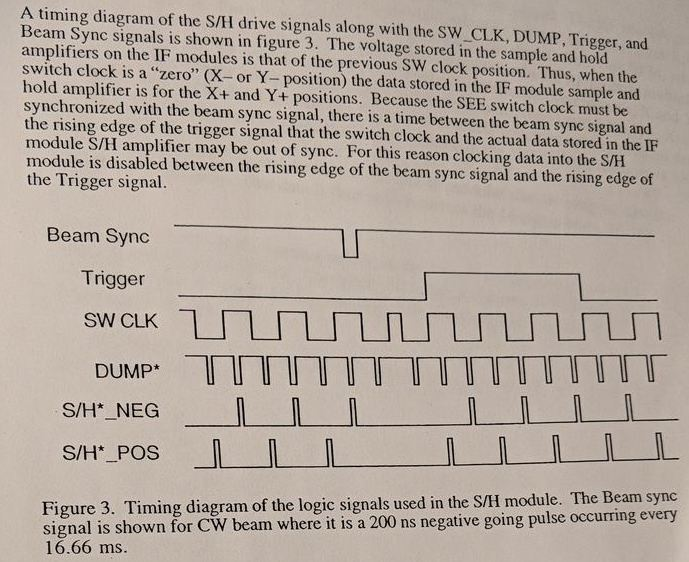 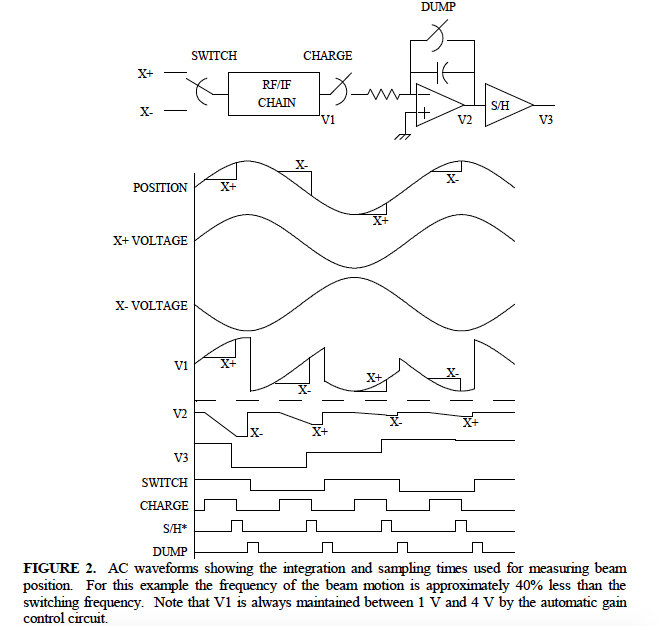 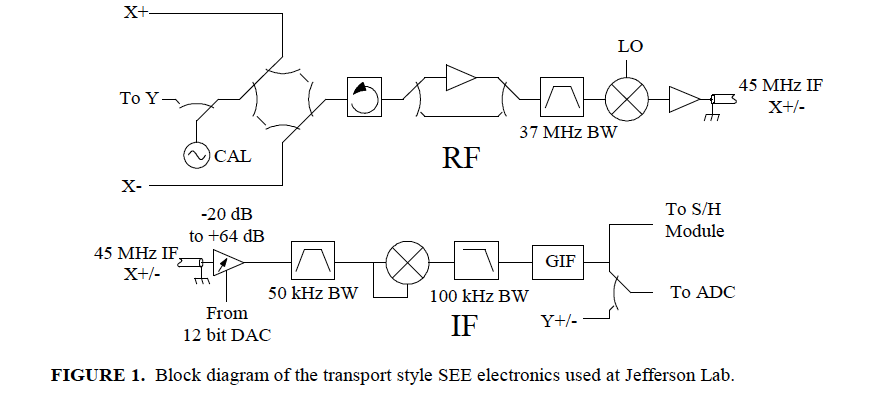 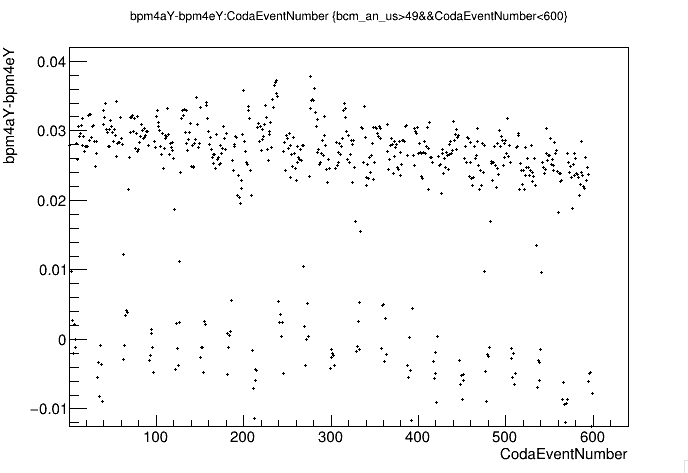 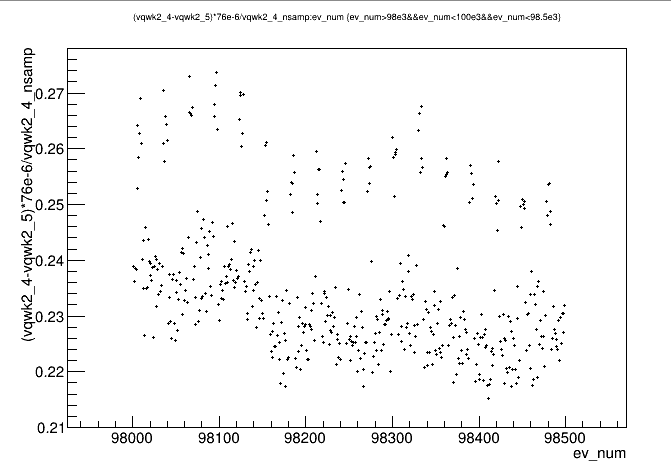 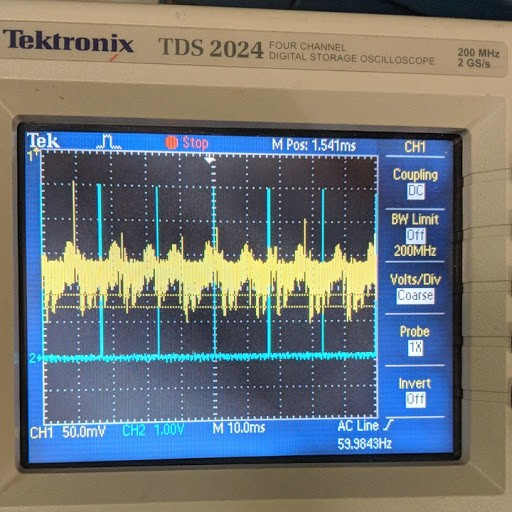 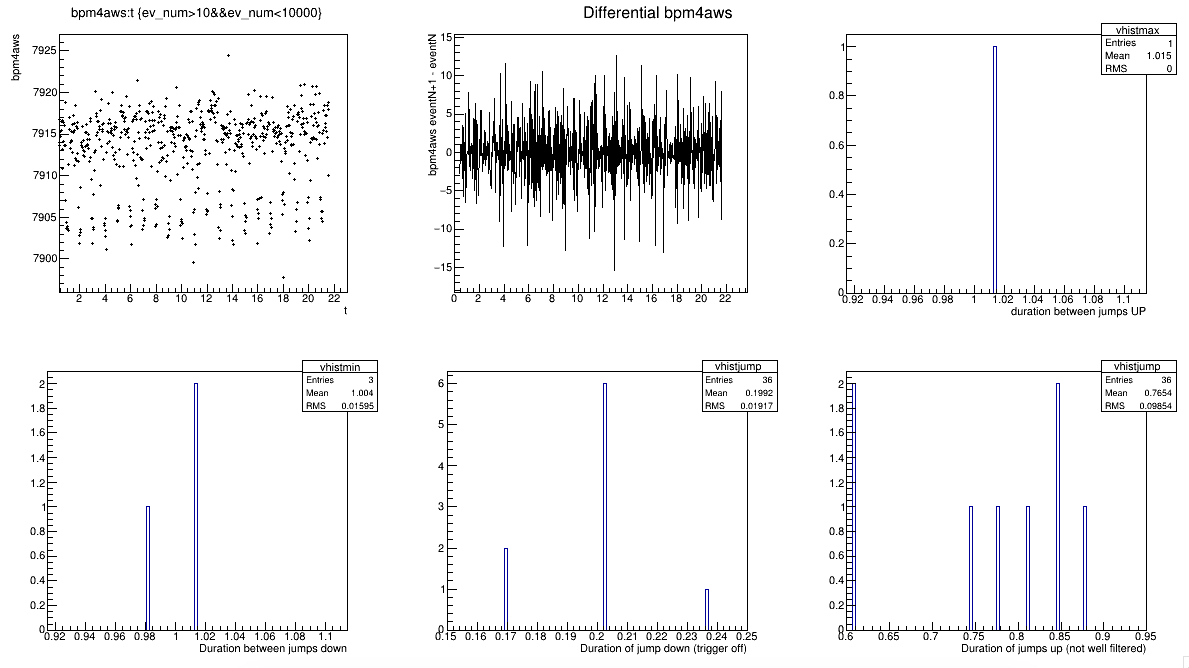 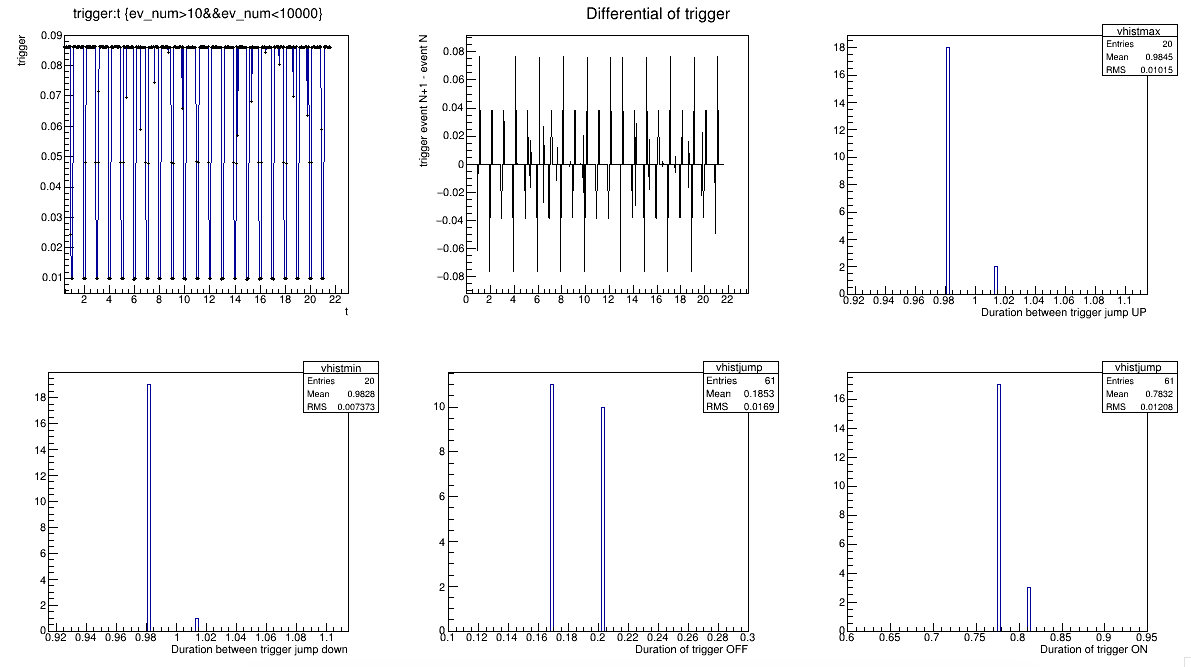 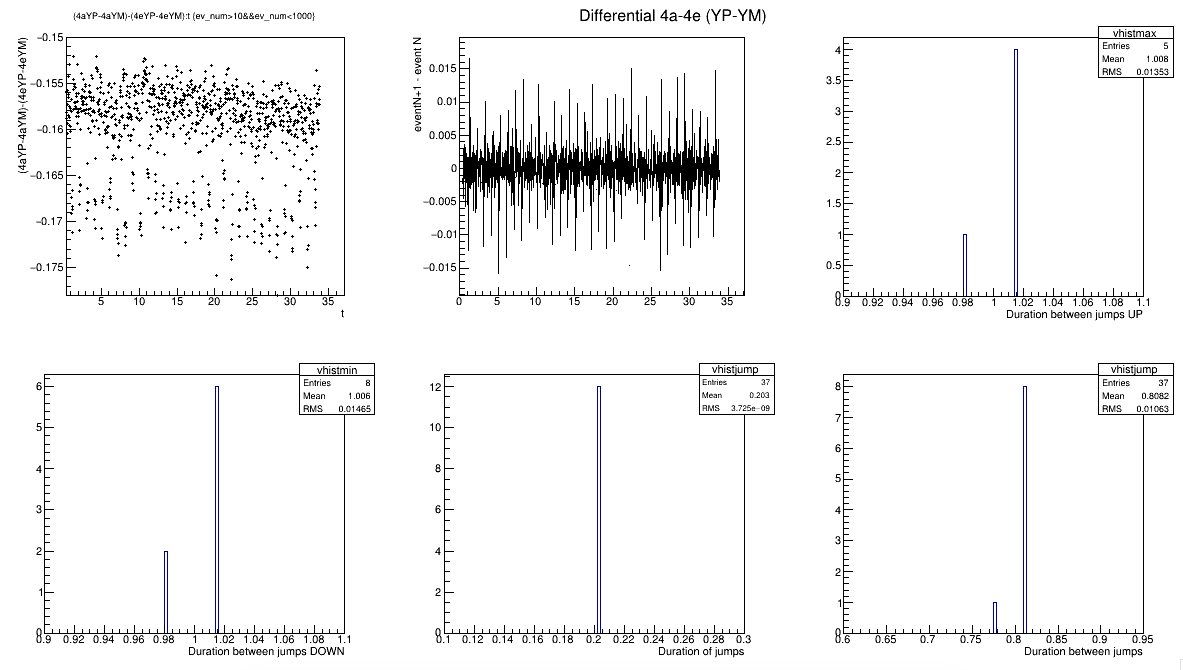 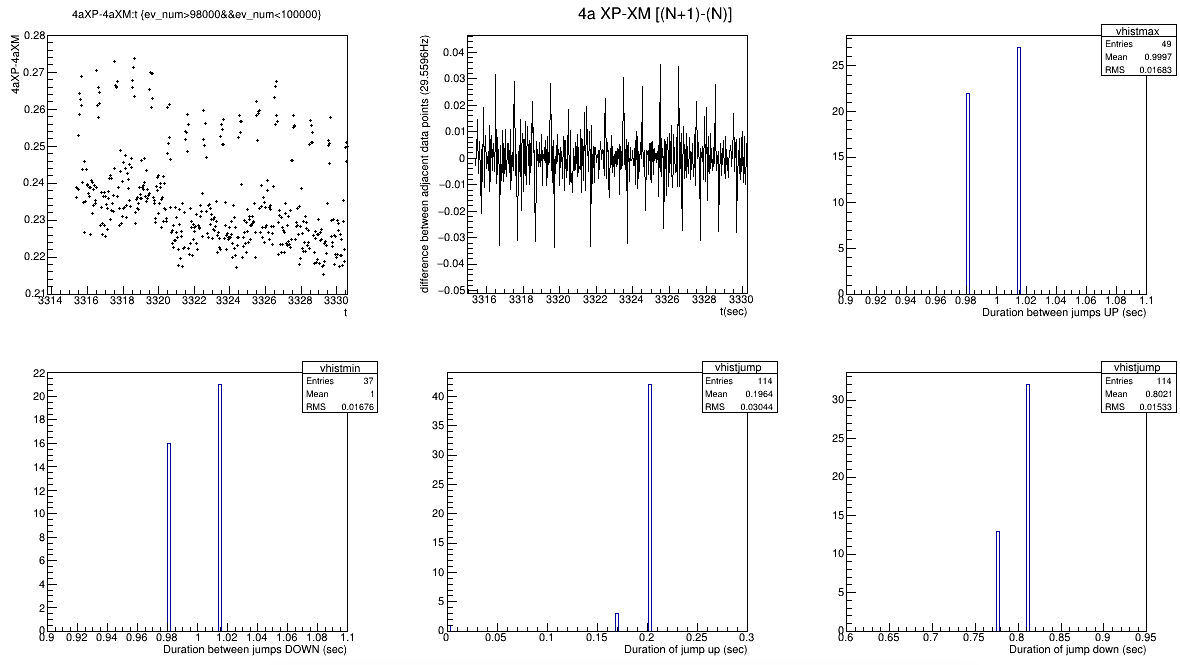 https://logbooks.jlab.org/entry/3677268
https://logbooks.jlab.org/entry/3679224
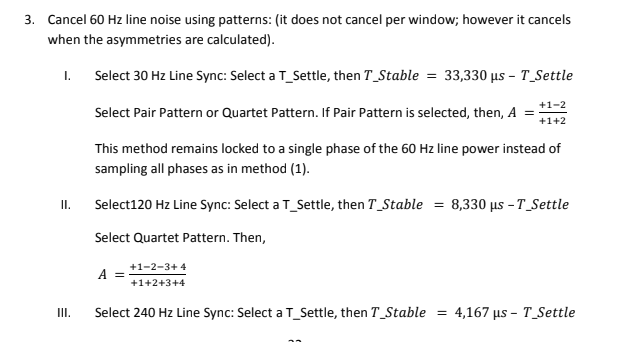 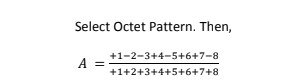 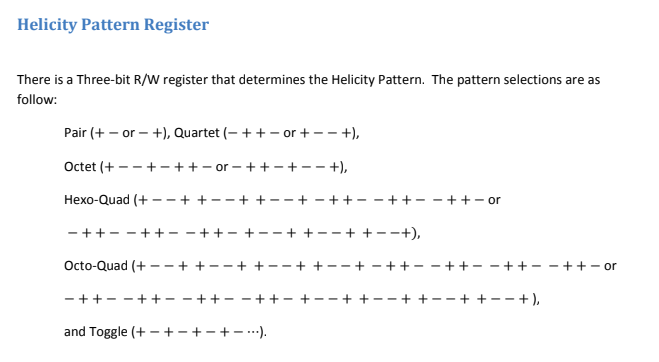 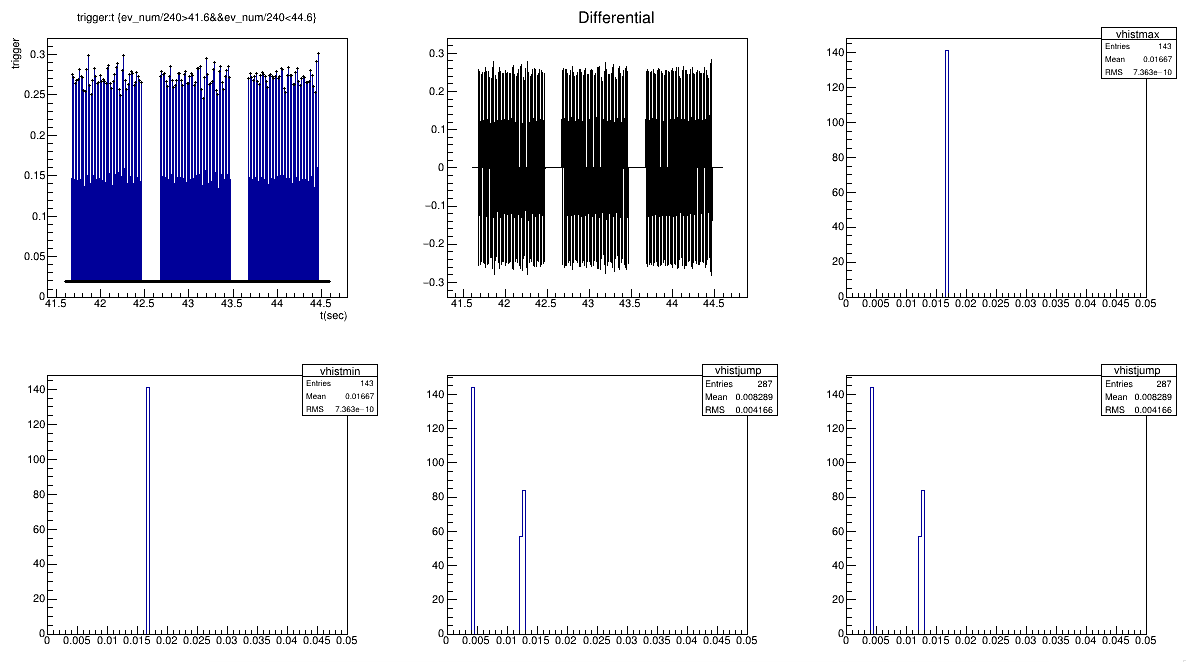